SE Regional Primary Care TransformationMenu of Support
A summary of programmes, webinars and support offers being delivered nationally and regionally to help ICSs, PCNs and Practices in delivering high quality care to patients across the southeast region.
October 2023 version 2
SE Regional Primary Care Menu of Support Newly added
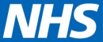 SE Regional Primary Care Menu of Support
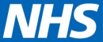 SE Regional Primary Care Menu of Support
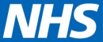 SE Regional Primary Care Menu of Support
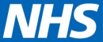 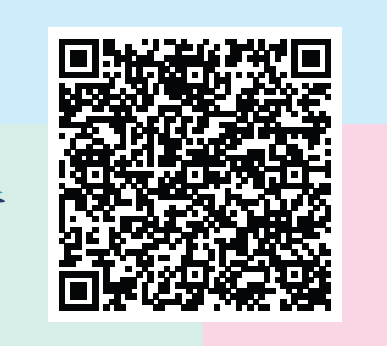 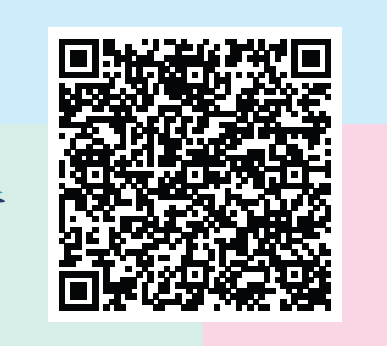 SE Regional Primary Care Menu of Support
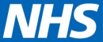 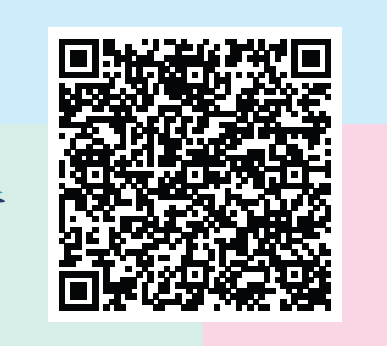 SE Regional Primary Care Menu of Support
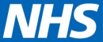